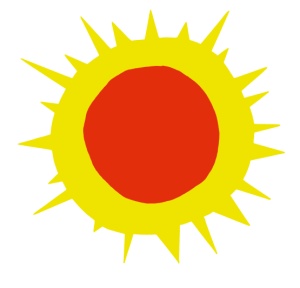 Kattevik
Kommunalt vatten och avlopp på Slätterna
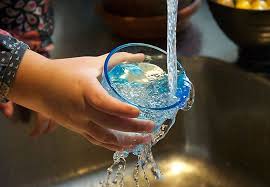 Föreningsstämmans uppdrag 2017
Utred kostnaden för att dra in kommunalt vatten och avlopp till vårt område och alla fastigheter
Möte med Orust Kommun
I november 2017 träffade vi 
Björn Martinsson, Chef affärsdrivande verksamhet

I hans ansvarsområden ingår bland annat VA
Ny VA-plan
Nya planen gäller från augusti 2017
Ett reningsverk på Ellös för hela kommunen
Allt vatten från hela ön kommer att ledas dit
En komplicerad miljöprövning väntas för reningsverket beroende på dagens tillstånd och kombinationen fiskberedning och boende
Ombyggnaden av reningsverket och ledningar dit planeras bli klara 2025.
”Inte en droppe nytt avloppsvatten innan nya reningsverket är i drift”.
Det finns en prioriteringslista med 60 områden hos kommunen där Slätterna är nr 18.
Ny VA-plan….
Slätterna är inplanerad att bli kommunalt verksamhetsområde 2028–2029
Om samfälligheten själva investerar i en anläggning debiterar kommunen i dagsläget 100 000 kr per ansluten fastighet. 
För anslutningen till kommunalt verksamhetsområde finns en avgift som för en typfastighet på Slätterna blir 256 729 kr med dagens taxa.
Utöver detta tillkommer kostnad för förbrukad mängd vatten.
Kommunalt vatten till Slätterna
Inget kommunalt VA före 2028.
Våra pumpstationer är gamla.
Kan vi köpa vatten från kommunen fram tills Slätterna får kommunalt VA?
Orust kommun har brist på vatten. Planerar utbyggnad av vattenverket och/eller inköp av vatten från Uddevalla.
Pris 5 Mkr i anslutningsavgift samt i tillägg 5,30 kr/ m3 samt därtill vissa mindre fasta avgifter.